“While the Union survived the Civil War, the Constitution did not. In it’s place arose a new, more promising basis for justice and equality, the Fourteenth Amendment.” Justice Thurgood Marshall

Do you agree or disagree with this assertion? Why?
Welcome VHT & Cohorts
Saturday, December 17

Race & Rights in the Constitution
History/Holiday Mug Trivia
From whence do each of the following quotes originate?
In the Constitution, “I hold there is neither warrant, license, nor sanction of the hateful thing; but interpreted as it ought to be interpreted, the Constitution is a GLORIOUS LIBERTY DOCUMENT!”
“I hold that, in contemplation of universal law and of the Constitution, the Union of these states is perpectual.  Perpetuity is implied, if not expressed, in the fundamental law of all national government. It is safe to assert that no government proper ever had a provision in its organic law for its own termination.”
Are you smarter than a goldfish?
WITH A PARTNER, PLEASE DISCUSS: What are some characteristics of great discussions that we have focused on so far this year?
Think about preparation, reading and understanding, norms, room arrangement, participation, assessment, and reflection.
FISHBOWL DISCUSSION STRATEGY
This represents the Orr Modified Version.

With a partner, discuss the following questions to determine if you understand the strategy.

In a room of 25 students, how many fishbowl circles would there likely be?
 TRUE/FALSE: At no time during the discussion can a person assigned to the outside circle speak.
How many times must an outside fish feeder allow an inside fish to speak before tapping into the circle?
What is the maximum number of times a fish can speak in the circle before his/her fish feeder is expected to tap-in?
What types of information should be on the “food for thought” strips/post-its?
What is the role of the “fish trainer?”
How often should the teacher interject?
Why I modified the Fishbowl
More participation
Smaller groups
A focus on using evidence

Think about how you might modify this for your own class as we move forward.
Point of Discussion Today
To become more familiar with the issues of race and redistricting,
To Deliberate on some “sticky” issues in regards to redistricting,
To understand how this topic affected Nevada in the past several months,
To become familiar with Orr’s modified Fishbowl strategy
How should race  factor into redistricting decisions in each state?  How should it have been decided here in Nevada?
Some Basic Background
What is gerrymandering?  
What was the issue in Nevada redistricting?
What are the acceptable legal & constitutional norms for using race in redistricting?
What do you already know about this topic?
What is gerrymandering? (Census)
Fictional State
Gerrymandering
Nevada Redistricting Map: Republicans
Nevada Redistricting - Democrats
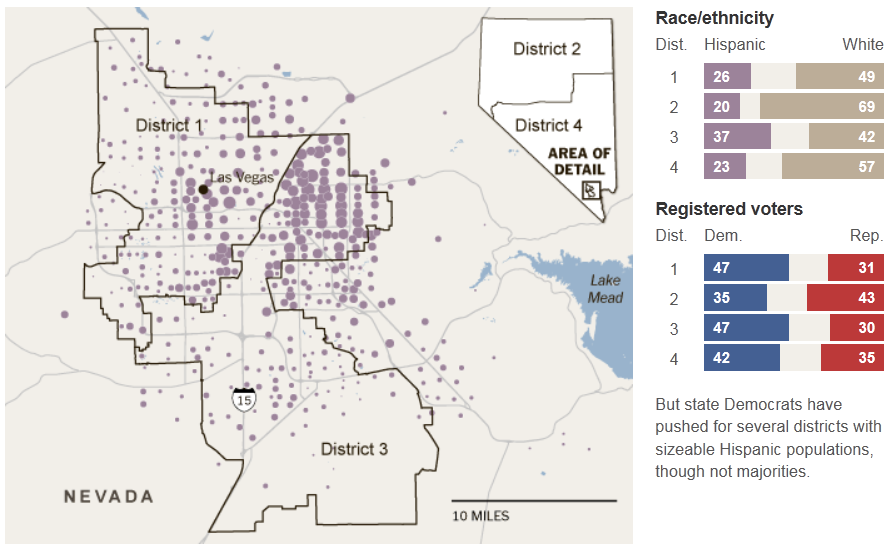 http://www.nytimes.com/interactive/2011/06/26/us/politics/nevada-redistricting.html
Please read the assigned articles. Underline or highlight information you would like to discuss. Make note of questions you might have.
For the Discussion
Use your own prior knowledge,
Link the discussion to your learning about history today, 
Go back to the readings, 
Ask questions to help the group fully understand the issue, and
Try to figure out why this issue is so “sticky.”
Fishbowl Groups
For your own classes, you should assign people to specific groups based upon your own class needs.
As soon as you have seated the inside circle, have students fill in the desks of the outside circle. Have the students in the fishbowl choose a “fish trainer” from the outside circle to keep the group on track if side conversations or tangents ensue.
The person with the shortest hair in the fishbowl will begin the discussion.
Some Ideas to Consider in the Fishbowl Discussion
How should “one person, one vote” be interpreted?
When is it most appropriate to use race as a major factor in redistricting?
Who benefits from the different ways of redistricting?
Would it be better for a minority group to be packed together in one district or spread out across multiple districts?
Should elected politicians or some other group be in charge of state redistricting.
Reflection
What about the Fishbowl Strategy would work well in your classroom?
What would you change?
What did you learn about redistricting and race?
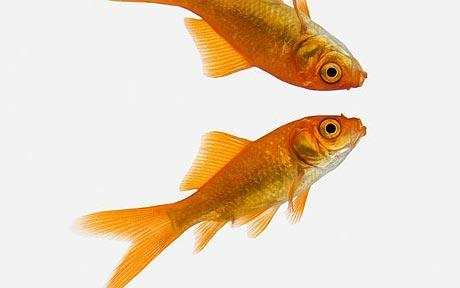 Upcoming Events
Saturday Dialogue: January 21
Intro Paragraph & Outline due by email on 1/27/12
NNCSS: January 28
Amazing presentations planned!
Great keynote!
Kindle!
Due at the very latest 1/13 (earlier is better)
George Washington Workshop: February 11